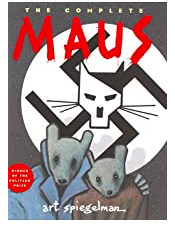 Analyzing a few panels
MAUS I, Chapters 1 and 2
The first 6 panels
We get a lot of information here:  He’s not close to his father, his wife (Francoise) didn’t come with Artie, his mom committed suicide, Vladek has had two heart attacks, Mala is Vladek’s new wife, they have survivor friends, there’s emphasis on the wooden hanger (class and money), and we learn Mala and Artie’s father Vladek don’t get along.  
Notice the difference between the dialog bubbles and the text boxes.  Note how a louder, sterner voice is in bold lettering.  The simplicity of the drawings is interesting too.  We’re seeing the use of mice as people, but they are clothed in human garments.  We are beginning to see some themes develop…
Different panel sizes and shapes
Look at the 5th and 8th panels.  The elongated rectangle of the 5th panel emphasizes the long stretch of time that Vladek will tell his tale and how long he suffered as we zoom in on the number tattoo on his arm.  His journeys (through the Holocaust, on the bike, and telling his life story) are all longer, so to speak, because of this stretching of the panel size. 

The last panel on this page highlights Vladek’s dapper dress and snazzy youth as a textiles merchant.  It’s like zeroing in on his former, successful self.  Shaping the panel in this way gives a special quality to this former man, distinguishing it from the rest.
Past vs. Present
If you pay close attention to the panel frames, you’ll notice that the panels that depict stories of the past, are framed.  Those that are in the present, are unframed.  You can more easily see the differences as Artie goes back and forth, giving the reader the real-time story of the book and the past autobiography of his dad.  
Now, this panel frame technique doesn’t always apply, but look for these visual clues whenever you can to help you make sense of the storyline.
The Power of Subtlety
This is one of my favorite panels for the power of the visual to enhance the message.  
In the story, Vladek is describing his girlfriend Lucia as a very desperate, emotional, and clingy woman during a scene at his apartment.  Spiegelman draws her character on the floor, grasping at Vladek’s leg.  But what’s very interesting here is that she is literally cut off with the panel frame around her, while Vladek’s body is more “free” in an unframed panel.  Spiegelman is essentially drawing them further apart from each other, disconnected, separate with the use of the panel frame.  Very clever indeed!  Did you notice it, too?
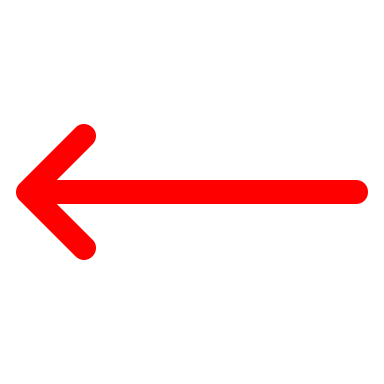 And there’s shading too…
As Artie gathers the information about Vladek’s former girlfriend Lucia, the woman he dated before he married Anja, Vladek doesn’t want that information to come out in the book.  Look how the perspective of the men change, how their faces are shaded.  Finally, when we get to the last panel on the page, Artie, in shadow with his father, promises not to put the story in the book.  
At this point, though, we know it’s in there!  Is Artie a “shady” character?  Can we trust him to do narrate a true story?  Can we trust Vladek’s recollection of things so many years later?  
What does the use of shading and shadows mean to you??
Also, that line, “It makes everything more real – more human” is certainly interesting here given that mice are talking!
Changing perspectives
I love this four-panel spread.  We see the train that the family is traveling on with a text box underneath.  
Then, we’re taken up close to the train, seeing the faces of the family as they look out the window.  Their wide eyes and the spiked speech bubble with the bold word “LOOK!” leads us into the next, largest panel.
Here we find ourselves inside the cabin with the family as if we are on the journey, too.  For the first time, we collectively see the use of the swastika on a flag.  We experience this along with the family, past and present, the characters and the readers, all at the same time.  The moment is monumental, and the size of the panel helps to emphasize this.
Find the differences
In order to signify that they were moving in a different direction from the army, Spiegelman sets up these two panels with contrasting visuals.  The panel text boxes are at different angles, opposites sides of each panels, and the groups of people are marching across the panels in different directions.
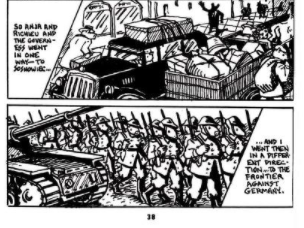